يتبع
١٥
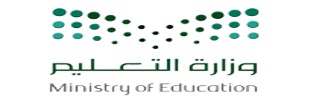 ٤
٥
٧
١
١
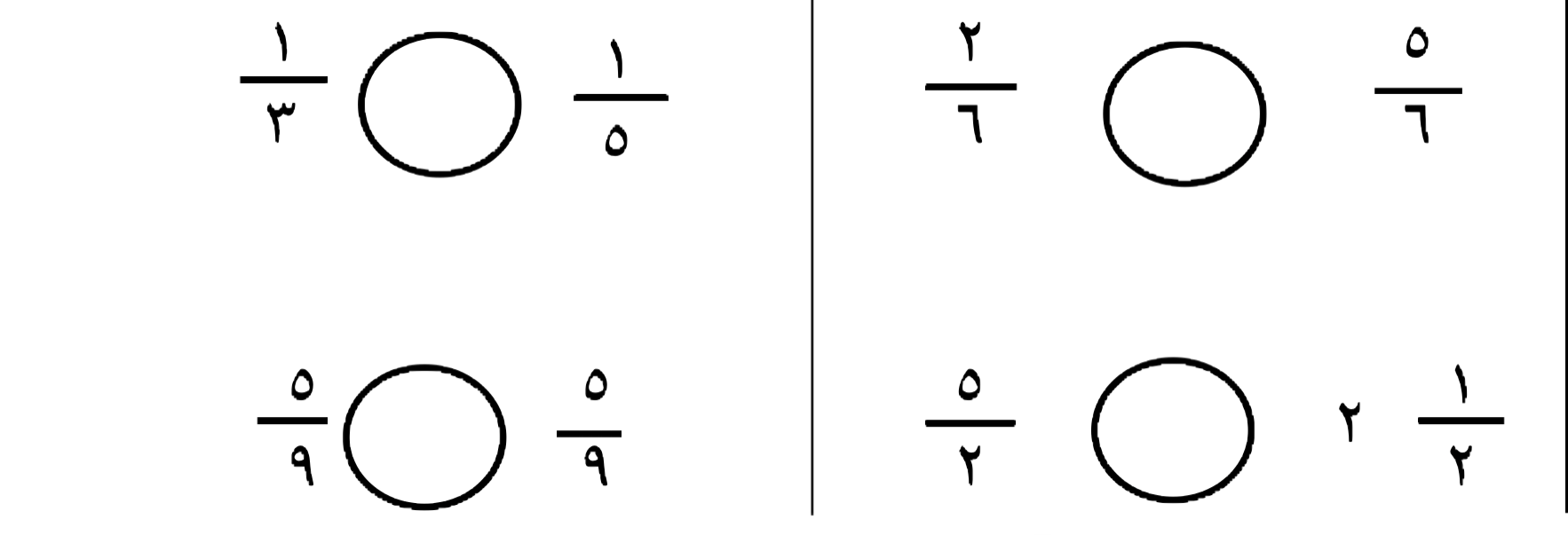 ١
١
٥
يتبع
١٠
٨
٩
٨
٣
٥
٢
٤
٢
٤
٩
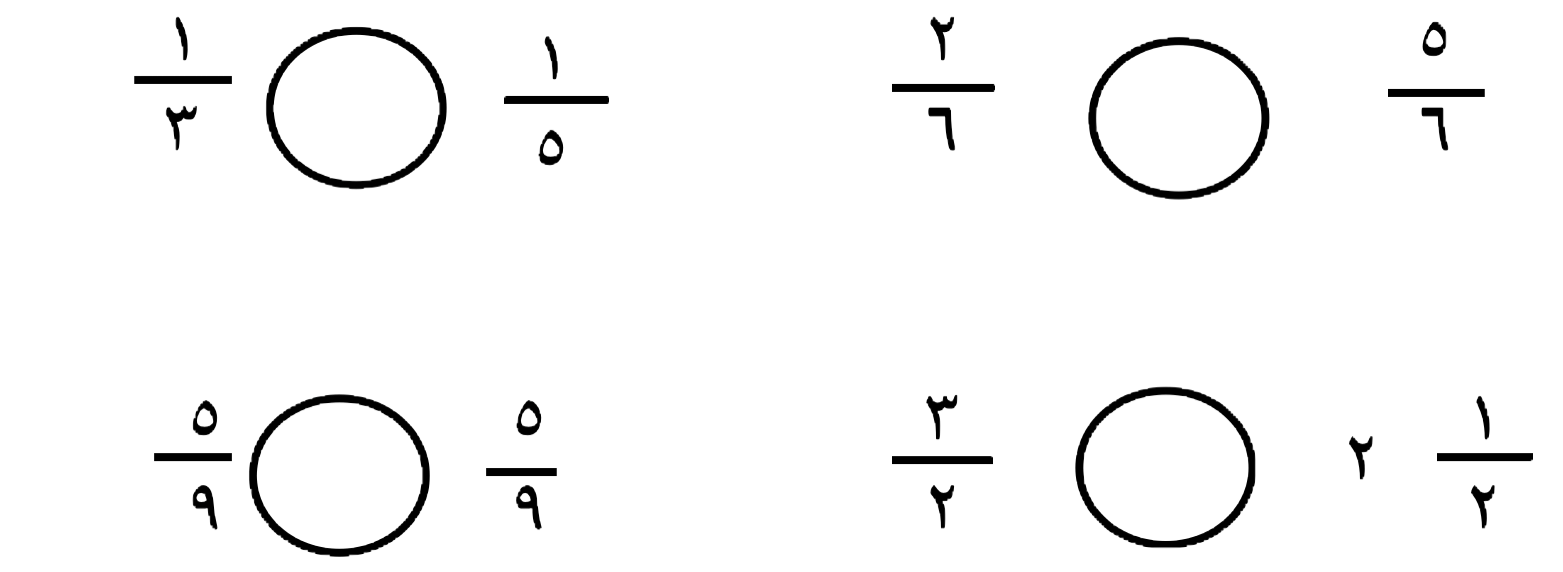 (أ) ضع علامة ( ✓ ) أمام العبارة الصحيحة وعلامة (✗ ) أمام العبارة الخاطئة :

١- الكسر الاعتيادي هو الكسر الذي بسطه أصغر من مقامه.         (         )
٢- عدد النواتج عند رمي قطعة نقدية مرتين هو ٧                        (         )
٣- حل المعادلة  ص+٨ = ١٣ هو ص = ٥                                   (         )
٤- المضاعف المشترك الأصغر للعددين ٢ و ٣ هو ٦                    (         )
٥- الرسم الشجري مخطط لإيجاد النواتج الممكنة.                     (         )
٦-الكسر             مكتوب بأبسط صورة.                                      (         )
(ب) قارن  باستعمال:   <  ، >  ، =  فيما يلي :
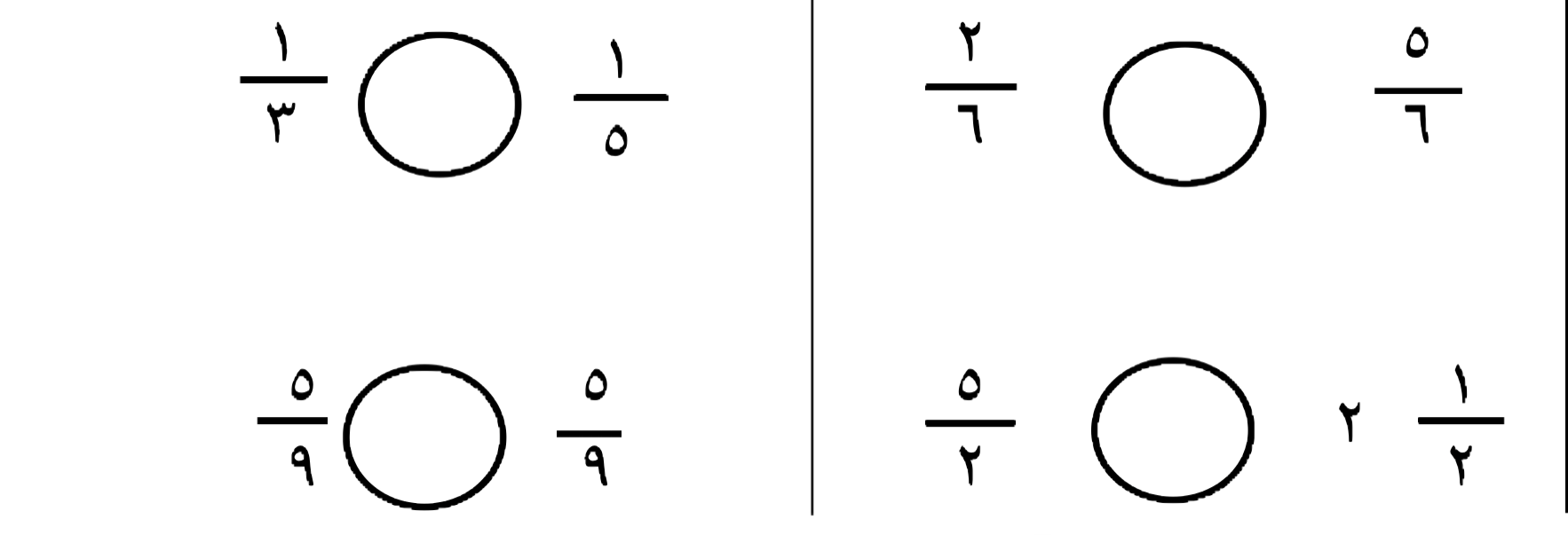 السؤال الثاني:
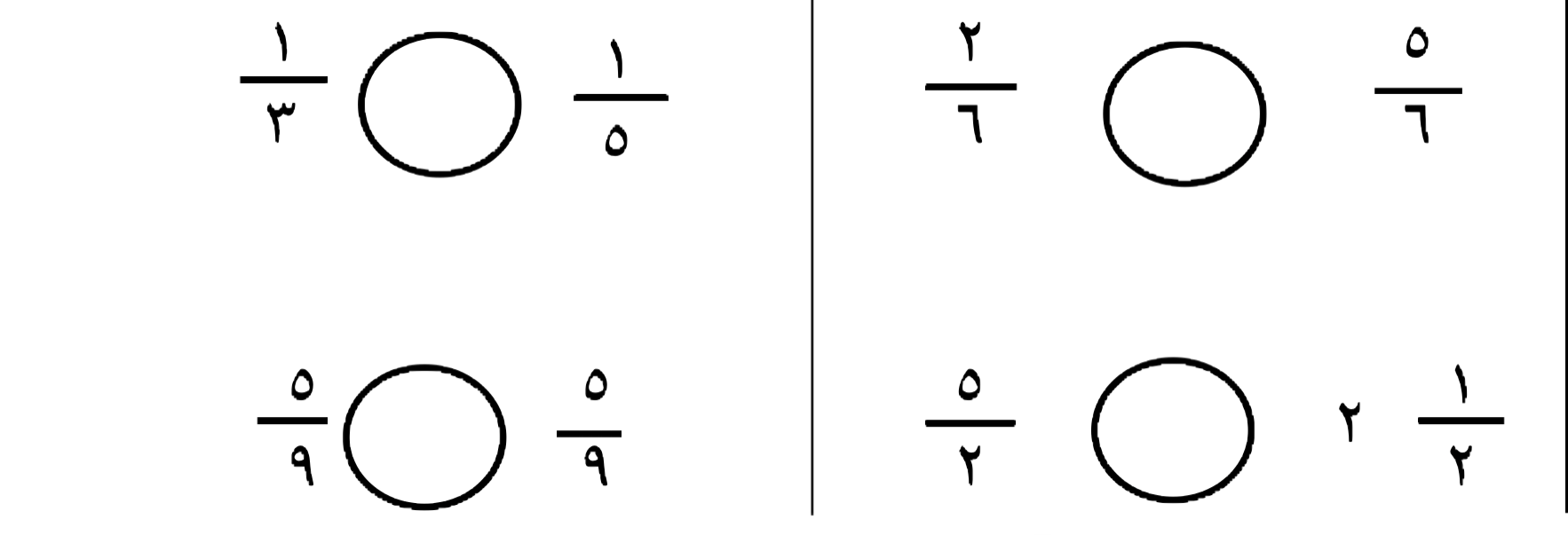 (ب) إذا تم تدوير مؤشر القرص المجاور مرة واحدة، أوجد احتمال كل حدث مما يأتي وأكتبه على صورة كسر في أبسط صورة:
  ح (٤) =                                             ح (٩)=                           
ح (عدد فردي) =                                ح (أقل من ٧)=
يتبع
٨
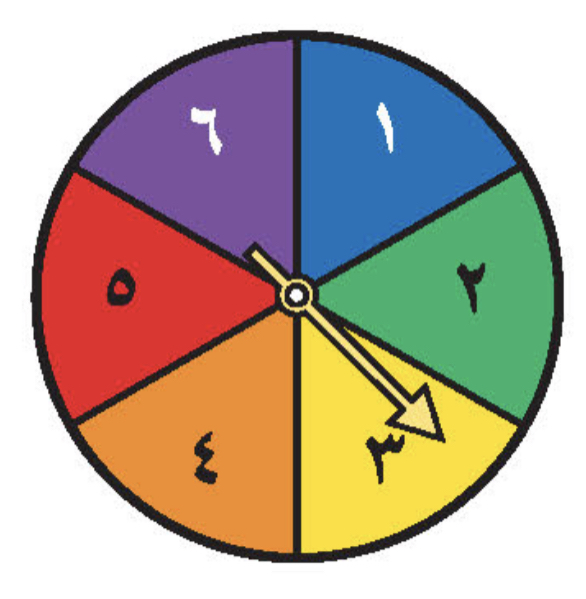 السؤال الثالث :
(أ) التمثيل المجاور يمثل عدد الطلاب المشاركين في الأندية
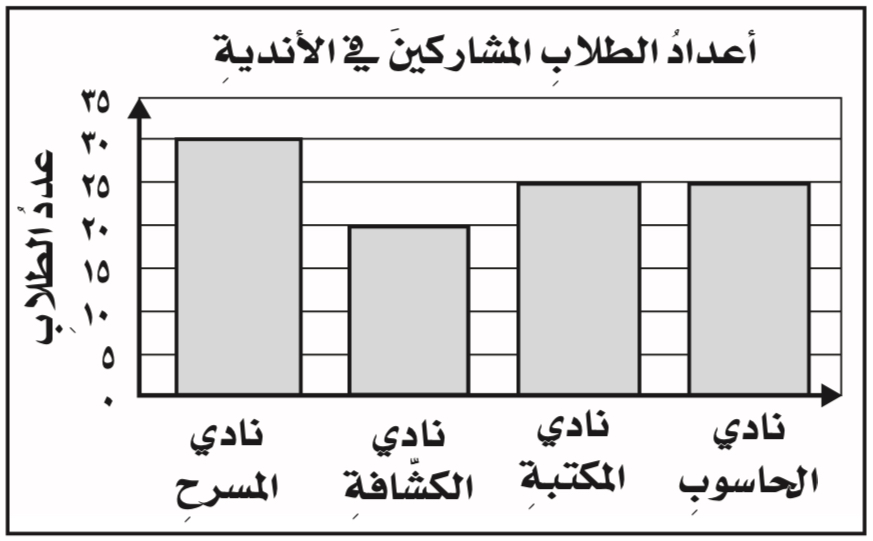 ١- ما النشاط الأكثر إختيار  بين الطلبة؟
٢- مالفرق بين نادي المسرح ونادي الكشافة؟
٣- ما مجموع الطلاب المشاركين في جميع الاندية؟
٤- كم عدد الطلاب المشاركين في نادي الحاسوب؟
(ج) يلعب ١٠ طلاب كرة السلة ، ويلعب ٨ طلاب من طلاب الصف نفسه كرة القدم . ويلعب ٣ منهم اللعبتين معاً كم طالبا يلعب السلة فقط؟
(أ) أكمل  جدول الدالة التالي؟
٧
١٨
٢٤
تابع السؤال الرابع:
لدى الجوهرة ٤ ريالات زيادة على عدد الريالات لدى أختها
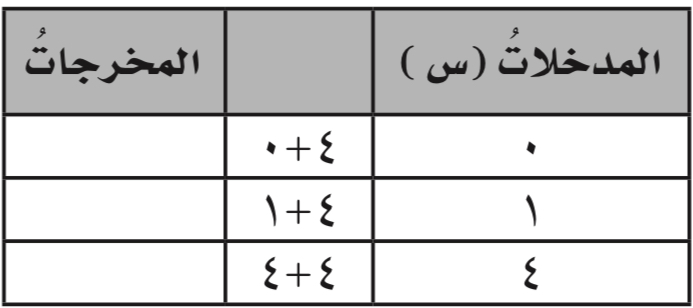 (ب) قسم معلم الفنية  ٣ كيلو صلصال  على ٤ طلاب فما نصيب  كل منهم؟
(ج) حلل العددين التاليين إلى عواملهما الأولية:
تمت الأسئلة مع تمنياتي لكم بالتوفيق